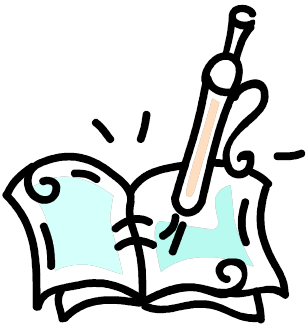 Writing Fluently
From character statements to author/reader statements
Spot the difference:
EXAMPLE A:

Gatsby is obsessed with Daisy 
Elizabeth doesn’t like Darcy at the start of the novel

EXAMPLE B:

Fitzgerald explores Gatsby’s obsession with Daisy 
The reader is positioned to explore Gatsby’s initial obsession with Daisy
Key differences
How do I transform my sentences into author/reader statements:
Author statements usually start with the author’s name, followed by a verb/s describing what the author is doing:

Eg: ‘Harwood’s use of pseudonyms, masks and disguises highlights the nature of perspective in interpretation’

To transform your sentences, simply begin your sentence with the author’s name, followed by a verb, followed by what the author is attempting to do/achieve with their writing
Reader statements
Reader statements typically start with the words ‘Readers’ or ‘The audience’, followed by a verb/s describing the effects on readers:

Eg: ‘Audiences are positioned to immerse themselves in the unfamiliar world of each character, reinforcing the chaotic sense of displacement they experience throughout the play.’

To transform your sentences, simply begin your sentence with the words ‘Readers’ or ‘The audience’ followed by a verb, followed by what specific effect the writing has on readers
Mixing it up: Using prepositions
Alternatively, each of these statements can start with a preposition (eg: A word indicating place or a relationship between two words, such as “in”, “throughout”, “by”, “through”) followed by a phrase about the author/readers:

Eg: ‘Through representing Daisy as self-serving and superficial, Fitzgerald critiques the materialism and destructive tendencies of affluence in 1920s US society’ 

‘By imbuing the poem ‘Iris’ with religious symbolism such as “the ark” which “sail[s]” across the seas “wave after wave”, Harwood’s imagery is reminiscent of Noah’s Ark, leaving readers with a sense of moral salvation’

Feel free to mix it up!
Some useful ‘author statement’ verbs:
Some useful ‘reader statement’ verbs
Some sentence starters…
Through the character of....the author/director...challenges the idea/notion/ belief that....

By portraying [character/setting] as ….., [author] creates the sense that…

*In the world of the text....the author/director represents a society that believes/accepts/values....

Through the portrayal of … as…, readers are encouraged to draw parallels between…

During [scene], the audience comes to the dawning realisation that…through…